HESI A2  Overview
Reading Comprehension & Language to Avoid
[Speaker Notes: Introductions

This is a general overview. It is not all inclusive.]
About the Reading Comprehension Section
A few Tips 
Noticing  the Language in the Questions & Answers
A Review of Reading Comprehensions Skills
Main Idea
Supporting Details
Inference
Words in Context
Author’s Tone
Author’s Purpose
Fact & Opinion
Summarizing
Language to Avoid
Works Cited
PREVIEW
[Speaker Notes: I will stop to answer questions throughout the presentation. 

We will use the passage & questions that you already completed throughout this overview.

A highlighter will be helpful during the “Noticing the Language” section.]
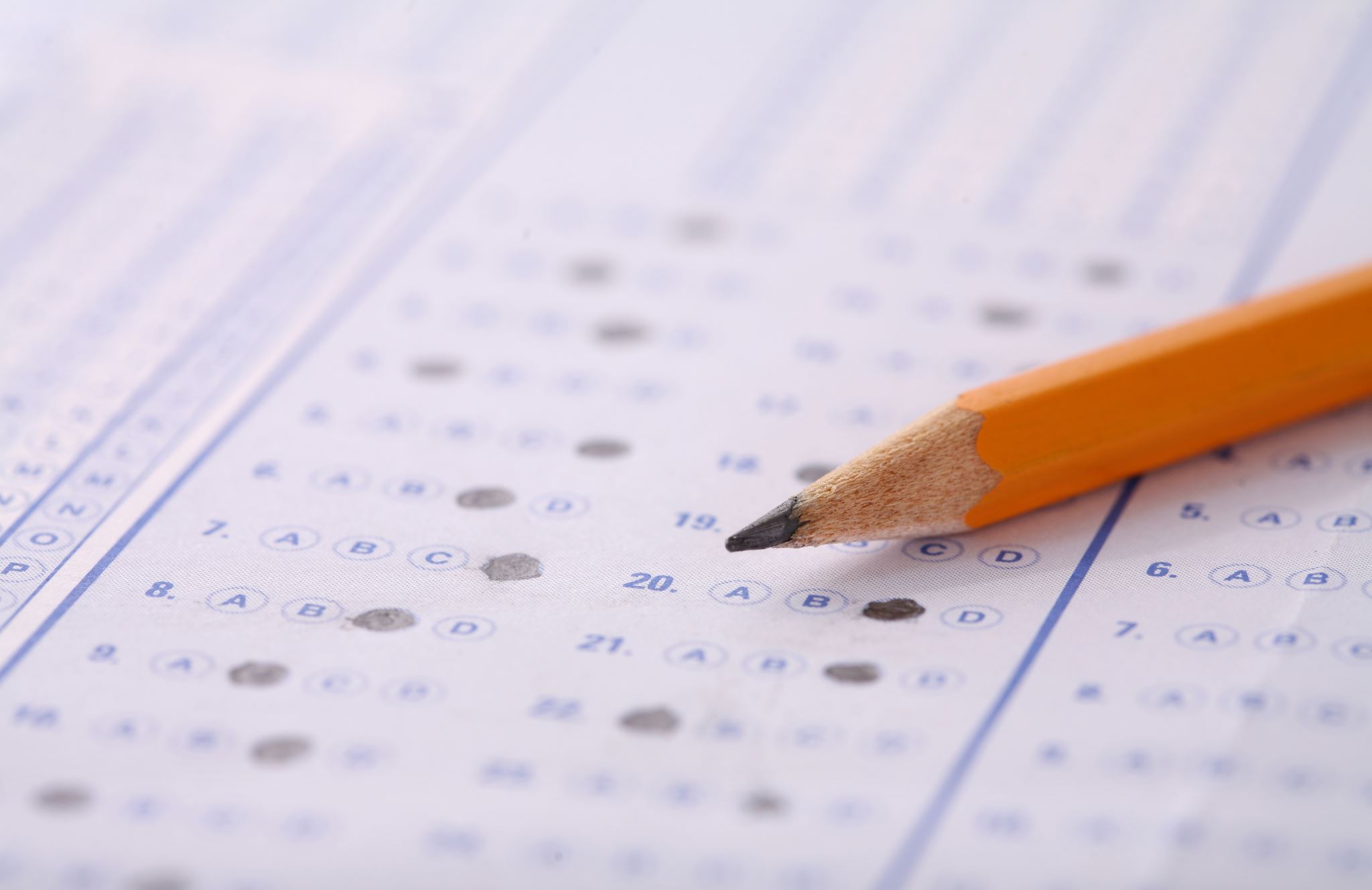 ABOUT THE READING COMPREHENSION SECTION:

Each passage will have 2-3 questions

You must answer the questions in the order asked.

Once you click next, you cannot go back – if you are on #3 and you want to change #1, you cannot.
A Few Tips:
Reading the questions before reading the passage offers a purpose.

Use the answer choices to help you.
Eliminate any answers you know are wrong.

Notice the language in the questions and the answer choices. 
Defining words like all, always, usually, most, best
Negative words and prefixes like not, never, except, un- 
When asked for a negative, eliminate all choices that are true.
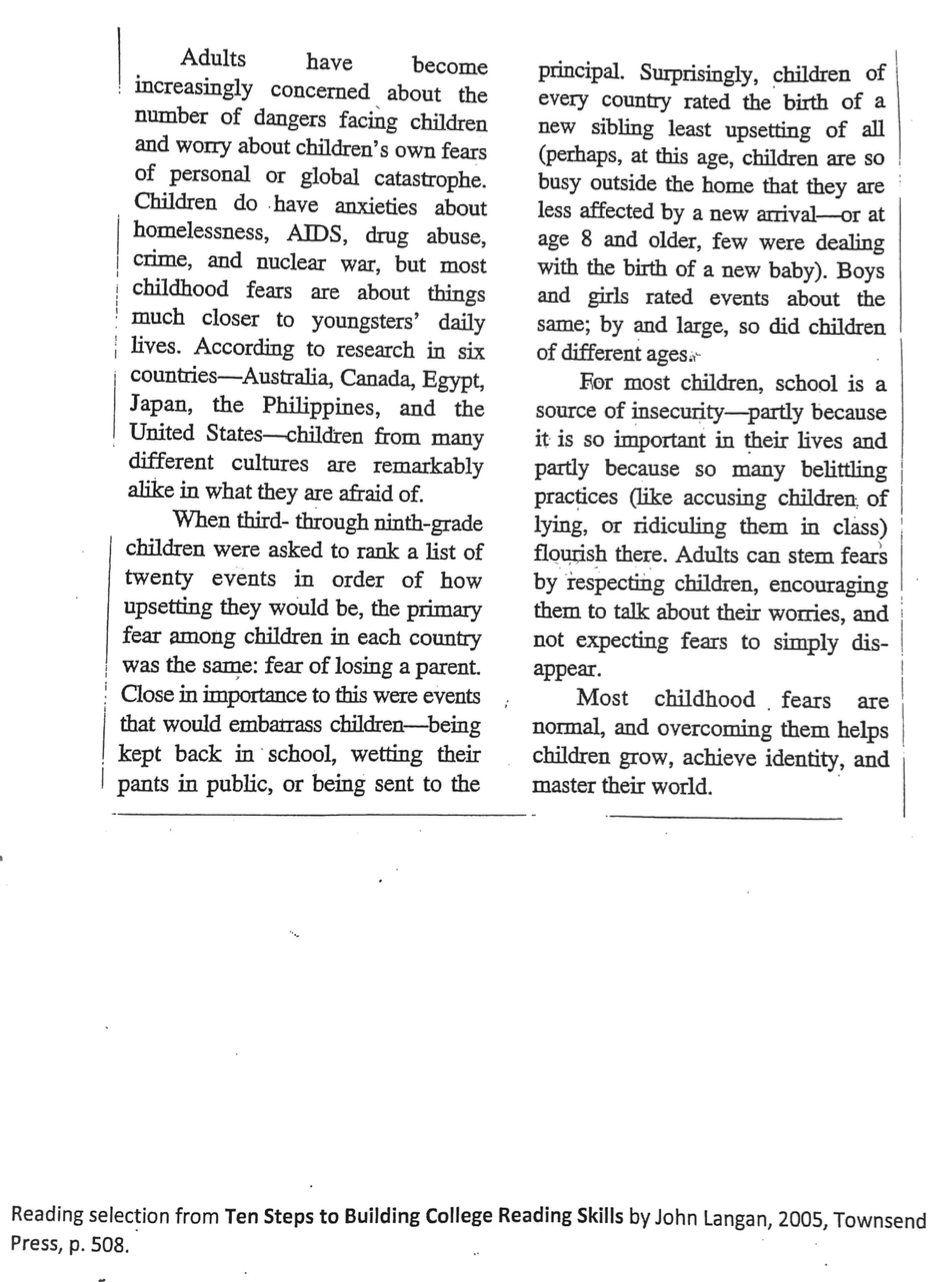 Please take out the reading passage and questions.
[Speaker Notes: And a highlighter.]
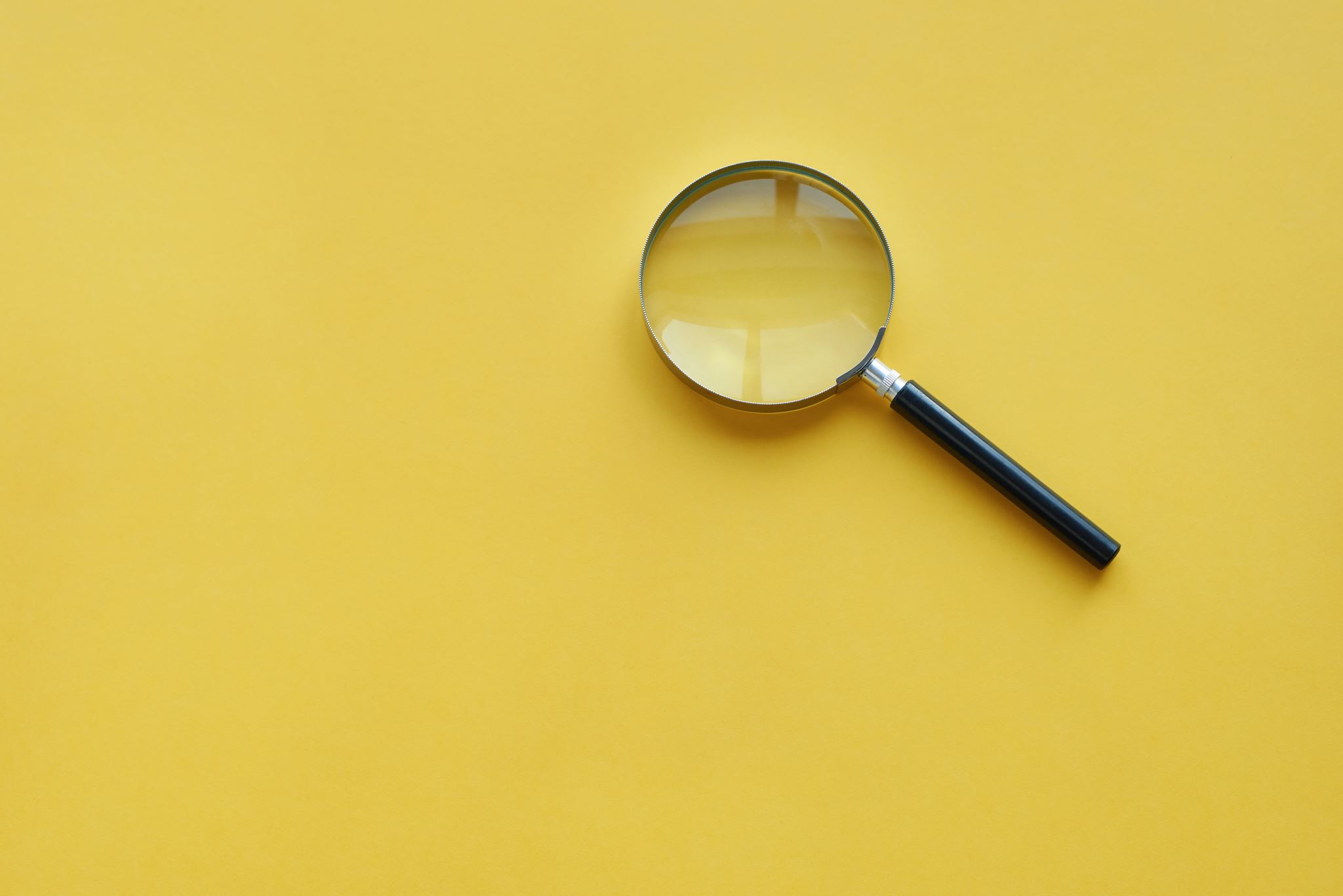 Let’s look at the language in the questions & answers
 first and highlight 
key words.
[Speaker Notes: This is not in the notes. It is meant to compliment them. The notes resume with the comprehension skills.]
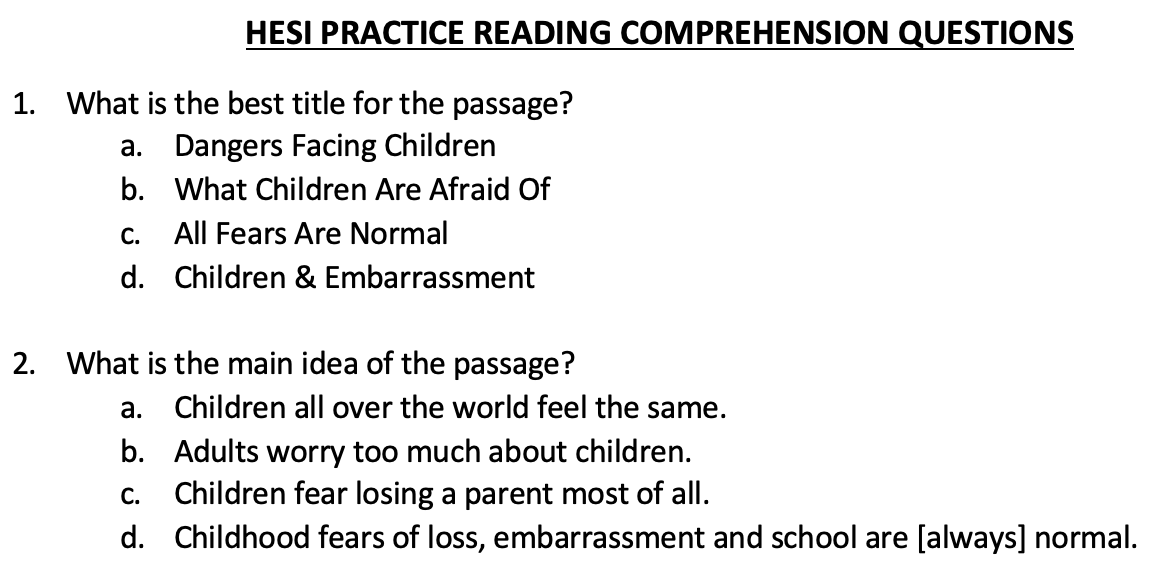 [Speaker Notes: I’ve highlighted key words in the questions to help me know my task (best title, main idea)

Notice the words all and normal. All means all inclusive – no exceptions. 

Notice the language: words all., too much & most of all. 

Read choice D using the word always. Now read it without the word always. Notice the difference in the statement.
Repeat with C and B.]
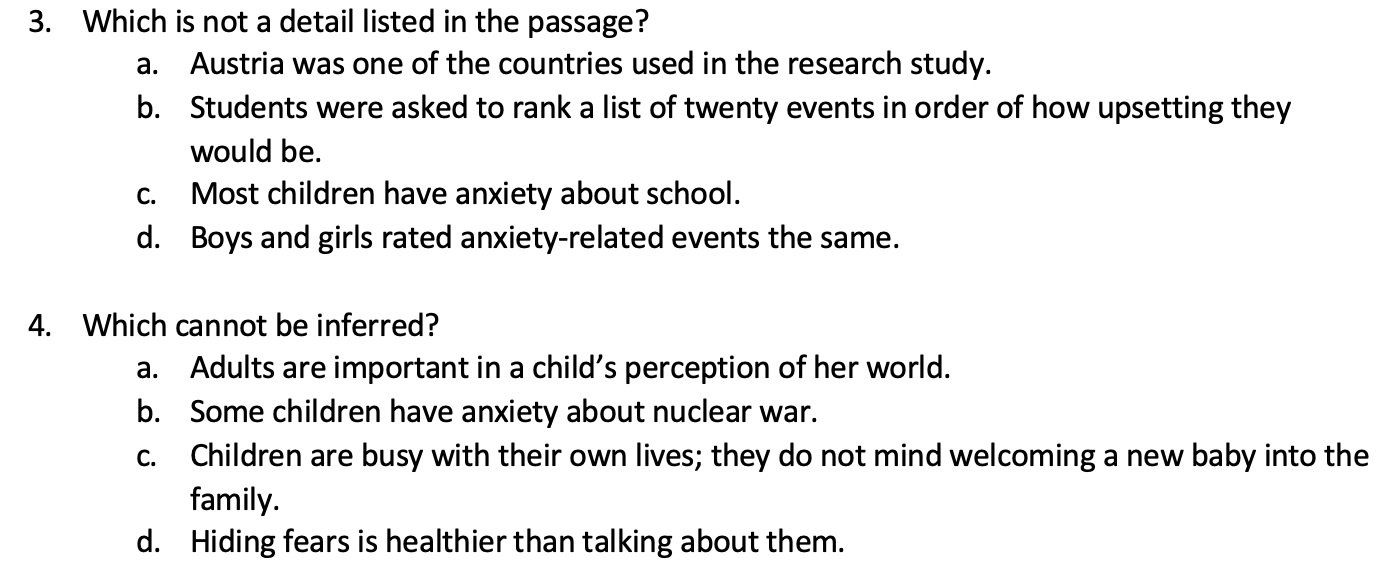 [Speaker Notes: Notice “NOT” in both questions. It changes the questions completely.

Read 3C  with and without “MOST”,]
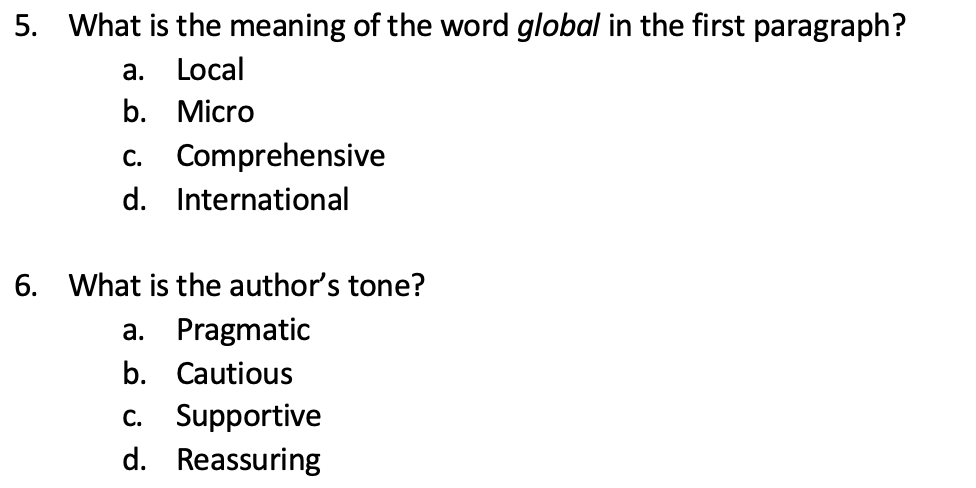 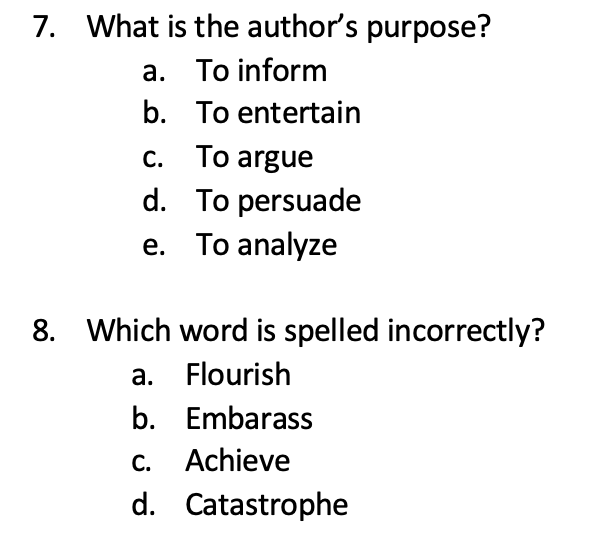 [Speaker Notes: 8. Can look back in the passage for these words and see which one is not spelled correctly. 

    This type of question may also be in the grammar section. There is online practice for this. 
    
    Answer: B]
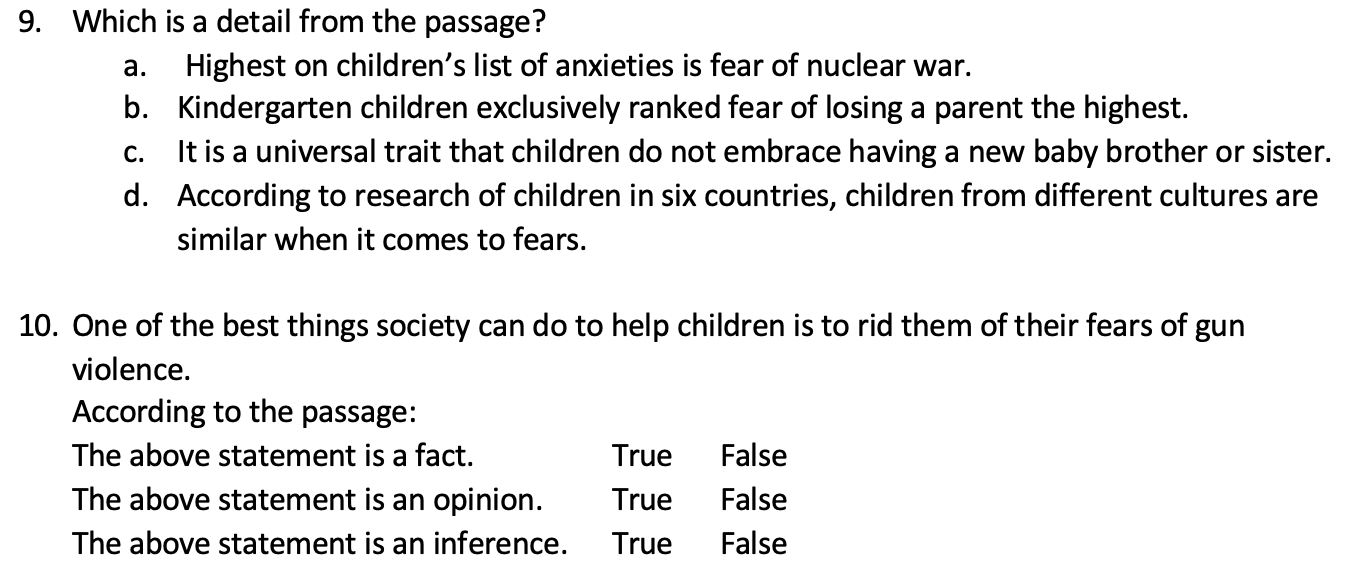 [Speaker Notes: Read 9B without exclusively to show the change in meaning.

Read 9C without universal to show the change in meaning.

Point out “NOT” in 9C.]
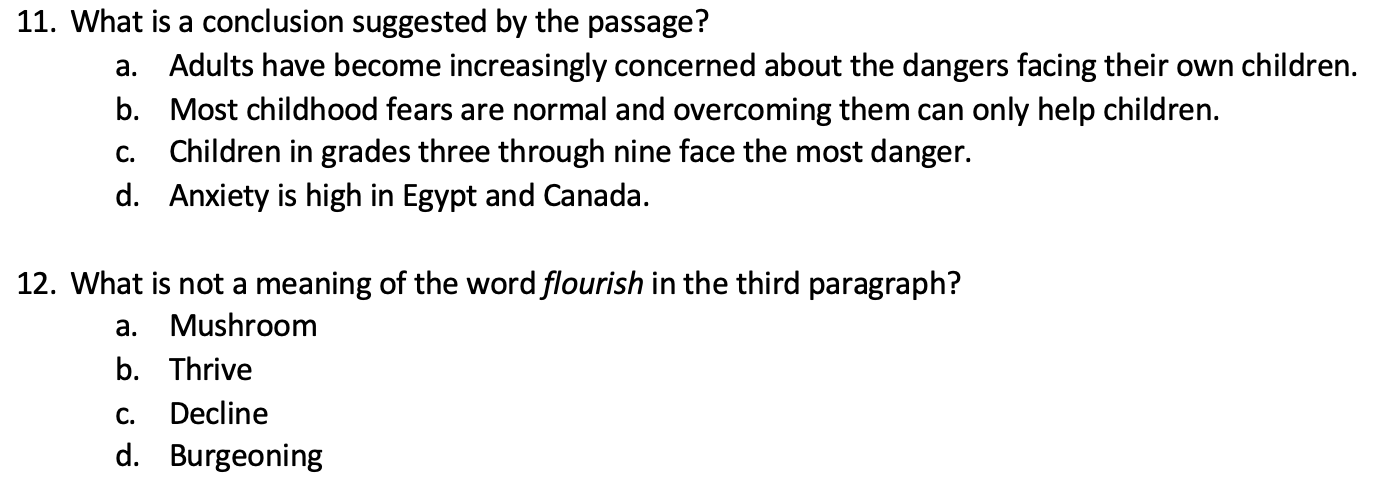 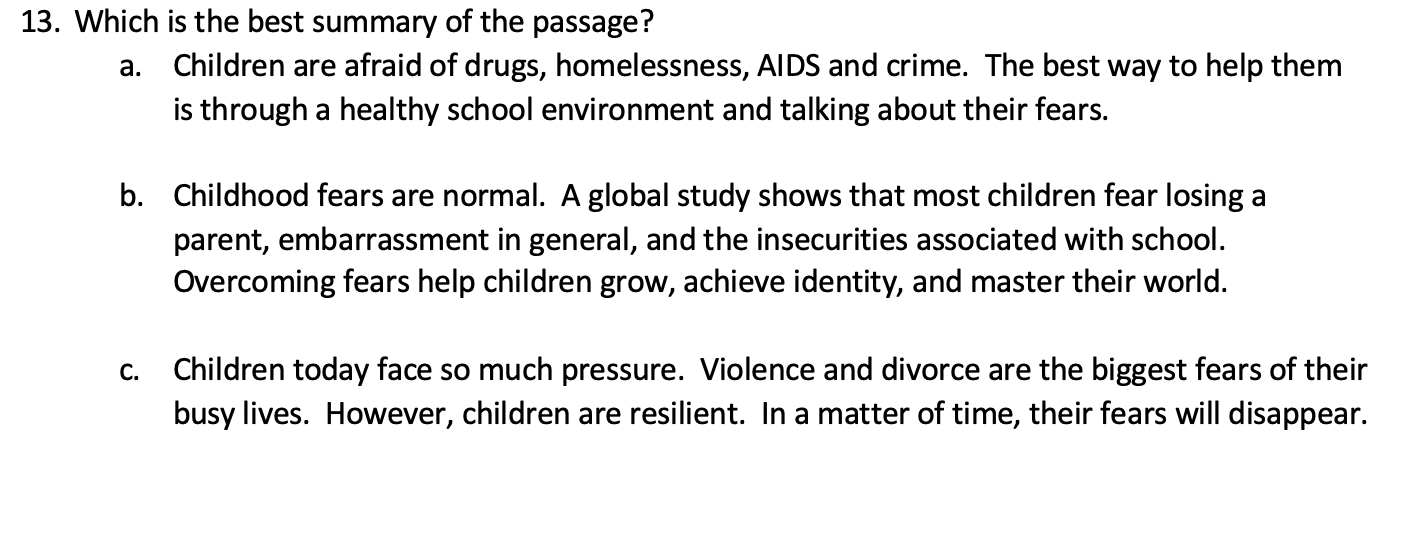 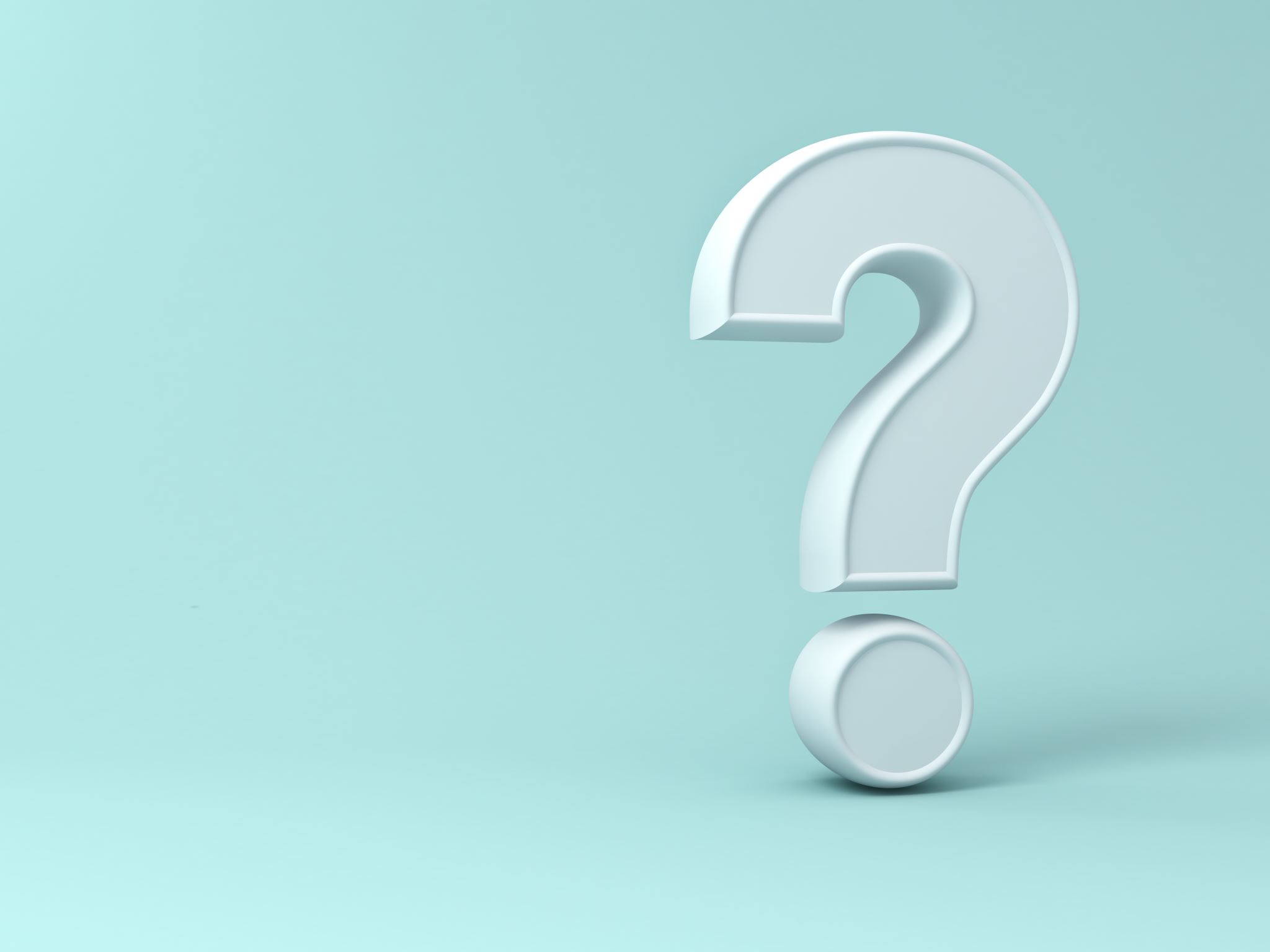 [Speaker Notes: Now let’s talk about the different comprehension skills.]
MAIN IDEA
[Speaker Notes: Example: 	topic – nursing	MI-Steps to becoming a nurse	MI-nursing careers
	topic: - lungs	MI- diseases affecting the lungs	
	topic – fears		MI – childhood fears		MI – irrational fears]
To determine the main idea, ask yourself these questions:
MAIN IDEA
[Speaker Notes: I like to use the MI of each paragraph to help me determine the main point the author wants me to know about the topic. I can use these to try and create the 1-2 sentence summary suggested in step 3.

Not all main ideas are stated; some are implied. 
Use the supporting details to determine the common link within the passage.
The supporting details are the pieces in the puzzle that build the picture.
How do the supporting details tie together? What picture do they reveal?

Everything within the passage supports the main idea.

Main idea cues: title, topic, focus, subject, emphasis]
1. What is the best title for the passage?
	a. Dangers Facing Children­­
	b. What Children Are Afraid Of
	c. All Fears Are Normal­­
	d. Children & Embarrassment


 
2. What is the main idea of the passage?
	a. Children all over the world feel the same.
	b. Adults worry too much about children.
	c. Children fear losing a parent most of all.
	d. Childhood fears of loss, embarrassment
               and school are normal.
PRACTICE:
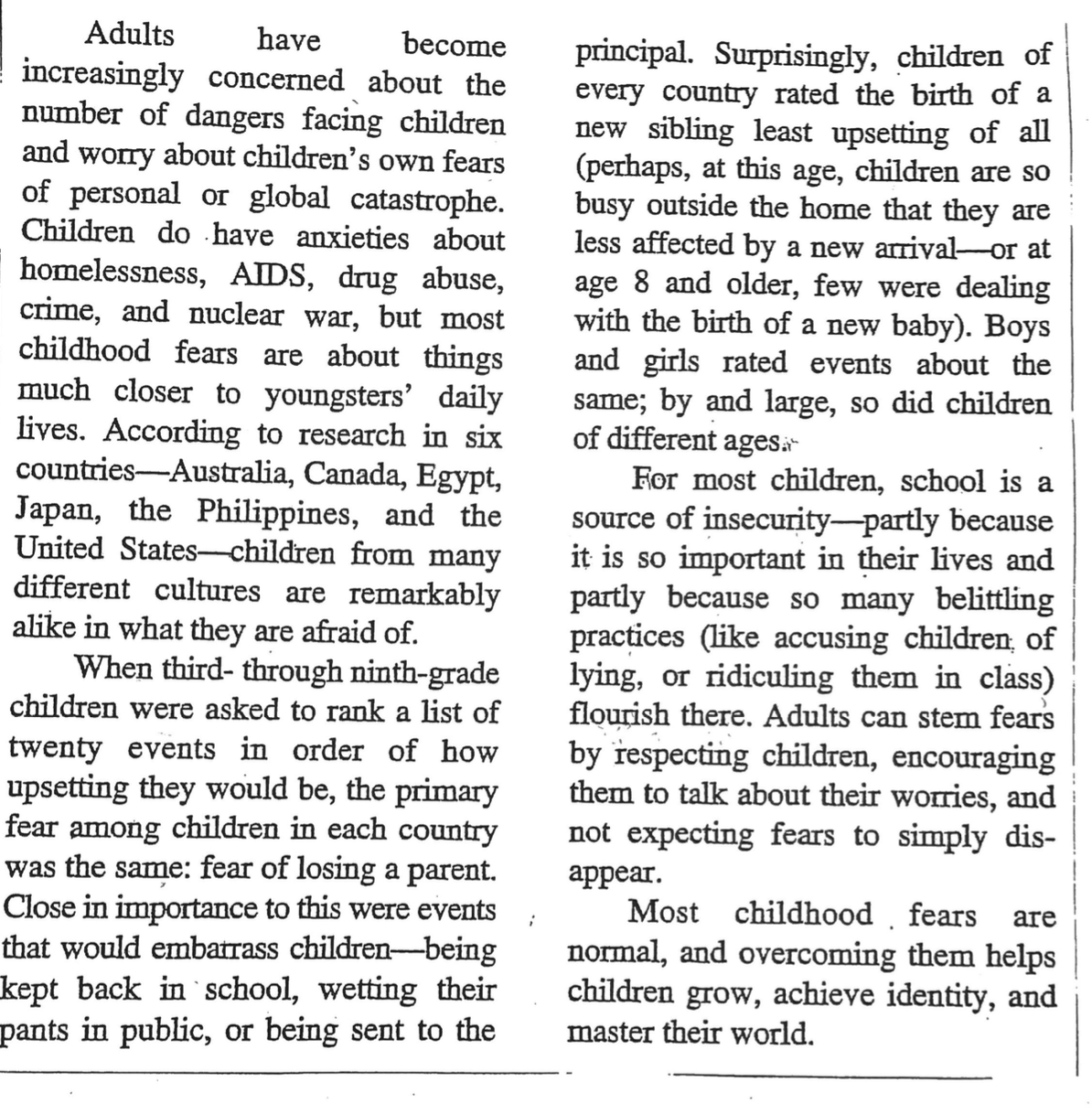 [Speaker Notes: Blue highlights are the main ideas of each paragraph to help determine the main idea of the passage. What’s the big picture painted?
Yellow highlights other answer choices.

Let’s use the steps to answer #2 first.

Steps: What is the passage about (topic)?	Childhood fears 	
                What is the main point the writer wants you to know about childhood fears? Or 
                 What would be a 1 sentence summary of the passage?  
	 Children from different countries have similar fears including losing a parent, embarrassment, and school. That’s a similar statement to D.


Answers: #2. D   A – only 6 countries in study. B – can’t quantify too much and not topic – topic is childhood fears. C- true, but it’s a detail

#1 B    A- mentioned once in intro. paragraph   C – Most, not all, fears are normal is stated in last paragraph  D – embarrassment was mentioned once as a detail]
SUPPORTING DETAILS
[Speaker Notes: MI – nursing careers 		SD –There are many different careers in nursing including becoming a pediatric nurse.
MI – Steps to becoming a nurse	SD – The final step to becoming a nurse, is passing the nursing board exam. 
MI – Diseases affecting the lungs	SD – according to research….]
To find supporting details:
SUPPORTING DETAILS
[Speaker Notes: Cues: reasons, examples, steps, facts, first, next, last, another, finally, causes, methods, to begin, also, in addition]
PRACTICE:
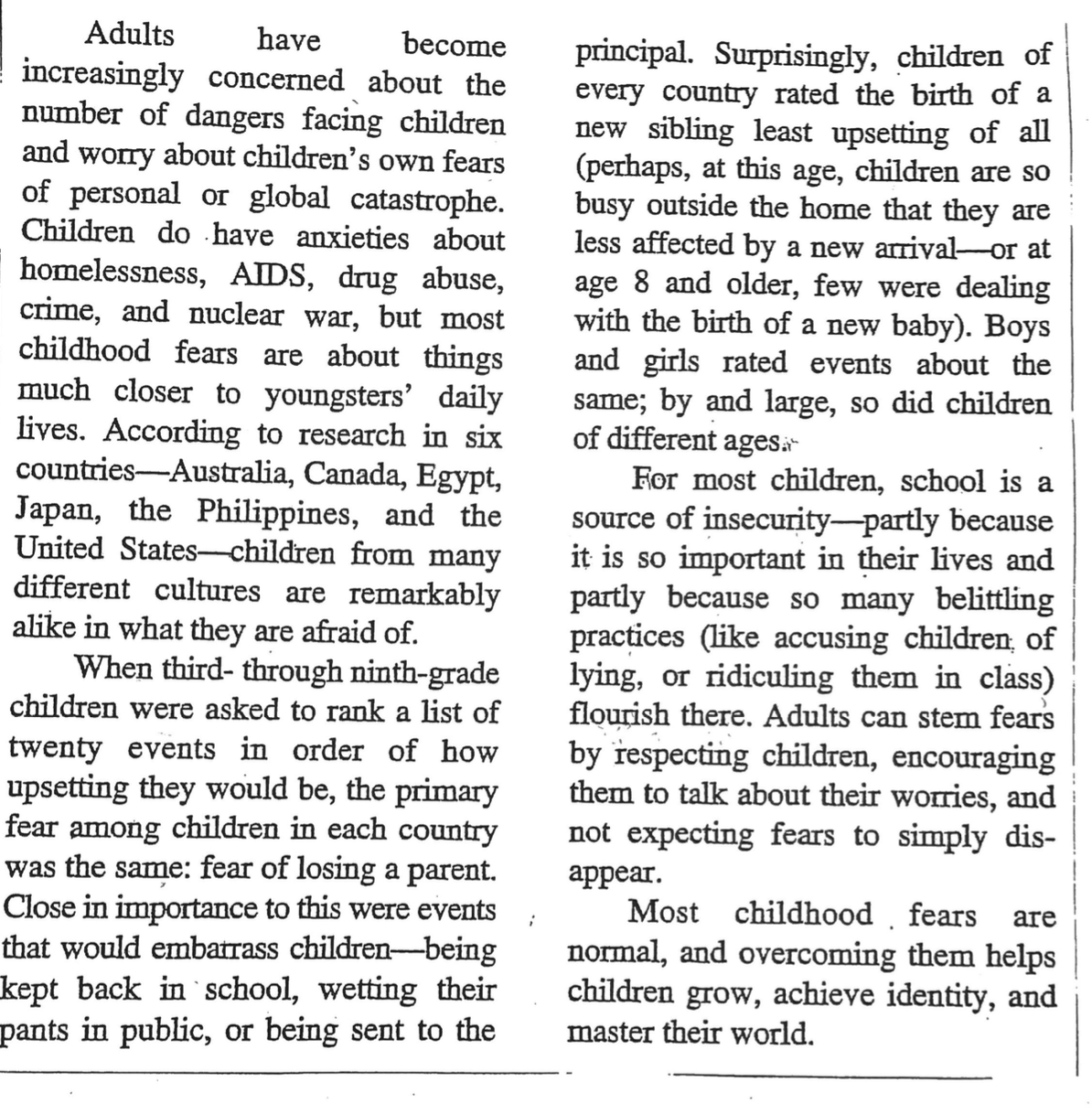 3. Which is not a detail listed in the passage?
 	a. Austria was one of the countries used in the
                            research study.
	b. Students were asked to rank a list of twenty
                     events in order of how upsetting they would be.
	c. Most children have anxiety about school.
	d. Boys and girls rated anxiety-related events the 
    same.

9. Which is a detail from the passage?
 	a. Highest on children’s list of anxieties is fear of
                            nuclear war.
	b. Kindergarten children exclusively ranked fear of
                             losing a parent the highest.
	c. It is a universal trait that children do not embrace
                             having a new baby brother or sister.
	d. According to research of children in six countries,
                            children from different cultures are similar when it
                            comes to fears.
[Speaker Notes: 3. Look back in passage to find details. Which one is missing?  A – Australia was used, not Austria.  	(Green highlight)

9. Look in the passage for one that is completely accurate.        D   (blue highlights) 	
   
    A – primary fear was losing a parent      B- children grades 3- 9        C- birth of sibling was rated as least upsetting – and not universal-only 
                                                                                                                     children grades 3-9 in 6 countries     (yellow highlights)]
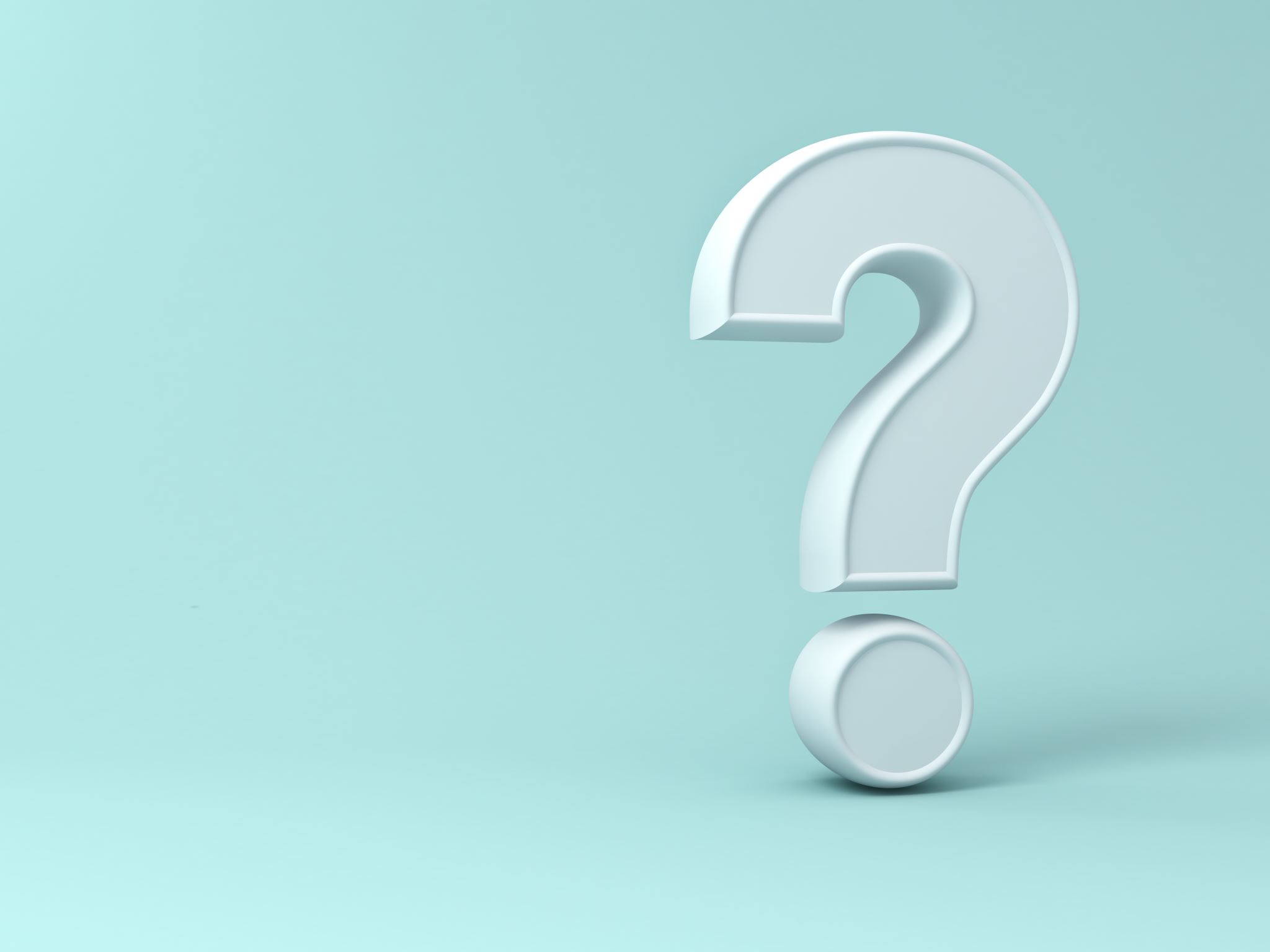 INFERENCE
[Speaker Notes: When inferring, use facts from the passage and your own knowledge or experience. 

Use facts first, then gut, not gut first.

Example: 
If the text states that there are wet shoes and an umbrella by the door, I can infer from those clues and my prior knowledge that it is/was raining outside.
If the text reads that the girl wore a coat, hat  and mittens, I can use my background knowledge to infer that it is cold outside, likely winter.]
To make a logical inference:
INFERENCE
[Speaker Notes: When drawing a conclusion, all the information is in the passage. The facts and clues are in the passage. (Let students know this is not in their notes).

Cues: implied, suggested, draw conclusion]
PRACTICE:
4. Which cannot be inferred?
	a. Adults are important in a child’s perception of her
               world.
	b. Some children have anxiety about nuclear war.
	c. Children are busy with their own lives; they do not mind
                welcoming a new baby into the family.
	d. Hiding fears is healthier than talking about them.


11. What is a conclusion suggested by the passage?
	a. Adults have become increasingly concerned about the
               dangers facing their own children.
	b. Most childhood fears are normal and overcoming them
                can only help children.
	c. Children in grades three through nine face the most
                danger.
	d. Anxiety is high in Egypt and Canada.
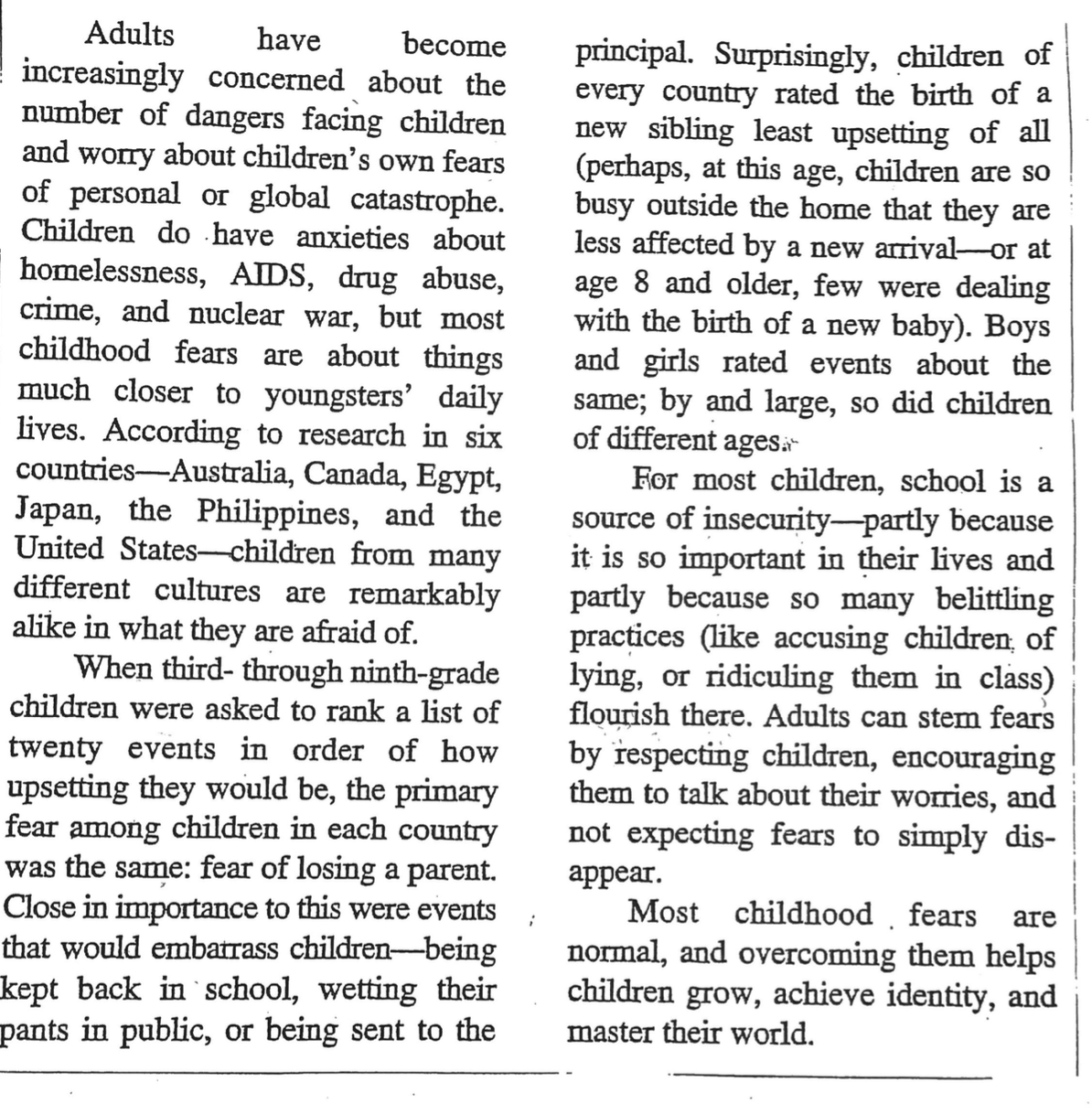 [Speaker Notes: 4. The only option that cannot be inferred from the passage is choice D. There is no evidence to support D; in fact, the evidence directly contradicts D: adults can allay children's fears by "encouraging them to talk about their worries."  (blue highlight)
A, B and C can be inferred because they are supported by evidence:  A-- "Adults can stem fears by...."  B-- "Children do have anxieties about...nuclear war."   C-- "[C]hildren are so busy outside the home they are less affected by a new arrival."
11. Use facts from the passage only to draw a conclusion. Need to know the main idea to determine this. B – similar statement in last paragraph (concluding paragraph)  (yellow highlights)
    
      A-  Adults' growing concern about children is briefly mentioned in the first sentence, but the passage is mainly about children's normal fears, with the implication that adults need not worry.   C- no facts to support  D- no facts to support]
WORDS IN CONTEXT
[Speaker Notes: The answer is there.

Antonyms are cued by words like, instead, although, but (HESI. 46).]
To determine the meaning of a word in context:
WORDS IN CONTEXT
[Speaker Notes: These questions have the word in italics. Watch for it as you read.

Multiple meanings of a word may be listed, but not all work within the context of the passage. You need to choose the correct one. Step 4 helps with this.]
PRACTICE:
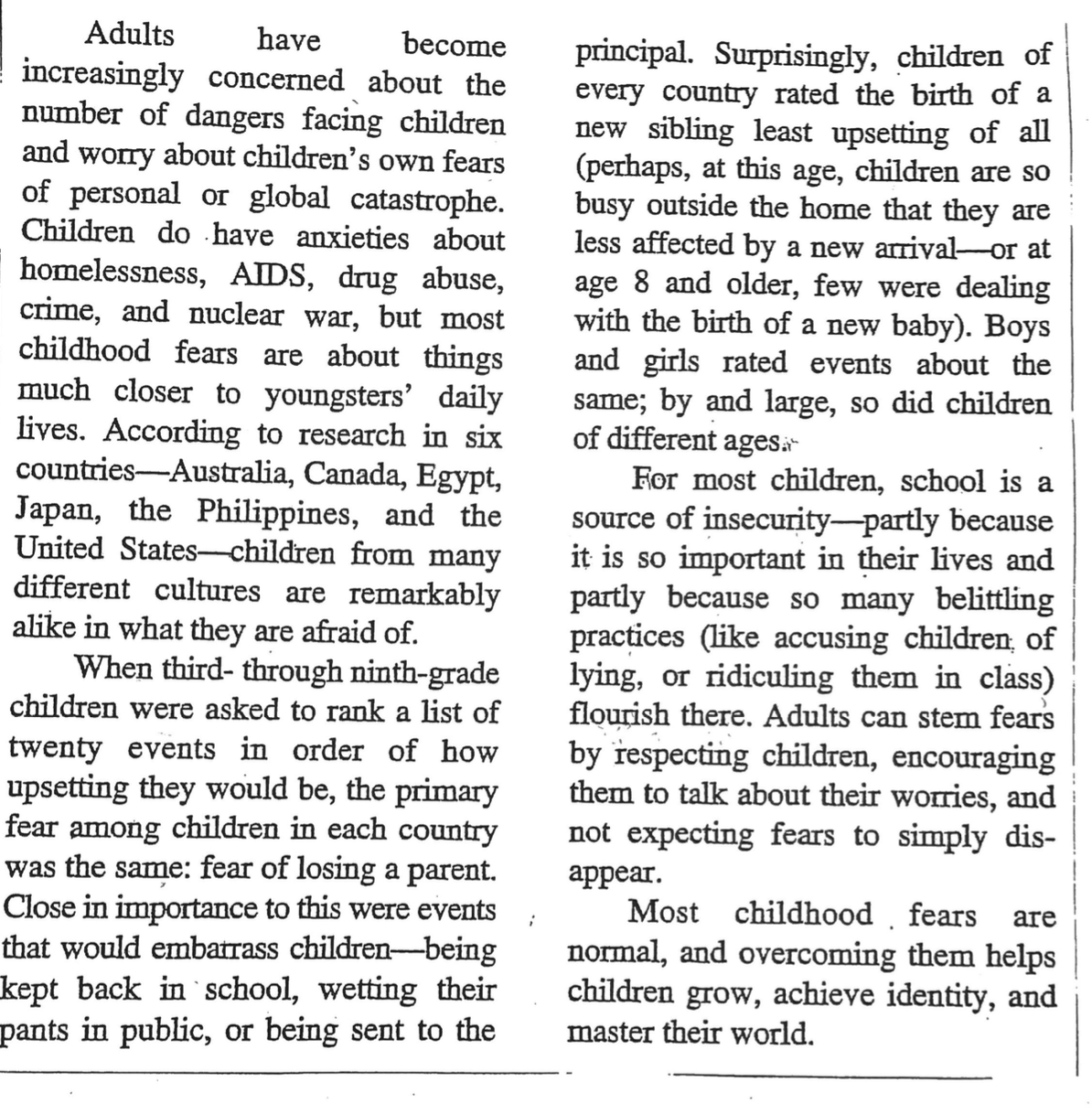 5. What is the meaning of the word global in the first
      paragraph?
A. Local
b. Micro
c. Comprehensive
d. International

12. What is not a meaning of the word flourish in the
        third paragraph?
	a. Mushroom
	b. Thrive
	c. Decline
	d. Burgeoning
[Speaker Notes: 5. Look at the choices. Skim to find global in the first paragraph. Read the sentences surrounding it. 
Following “global catastrophe”, examples are given of things that happen worldwide, followed by “but” which indicates the opposite – “ but most childhood fears are about things much closer to youngsters’ daily lives.” – opposite of close to home.  D 	(blue highlights)

12. Look at the choices. 3 will be synonyms for “flourish”. Notice that “mushroom” and “thrive” mean the same thing. ”Decline” means the opposite. You can assume that burgeoning means flourish too. C	You don’t even have to look in the passage.]
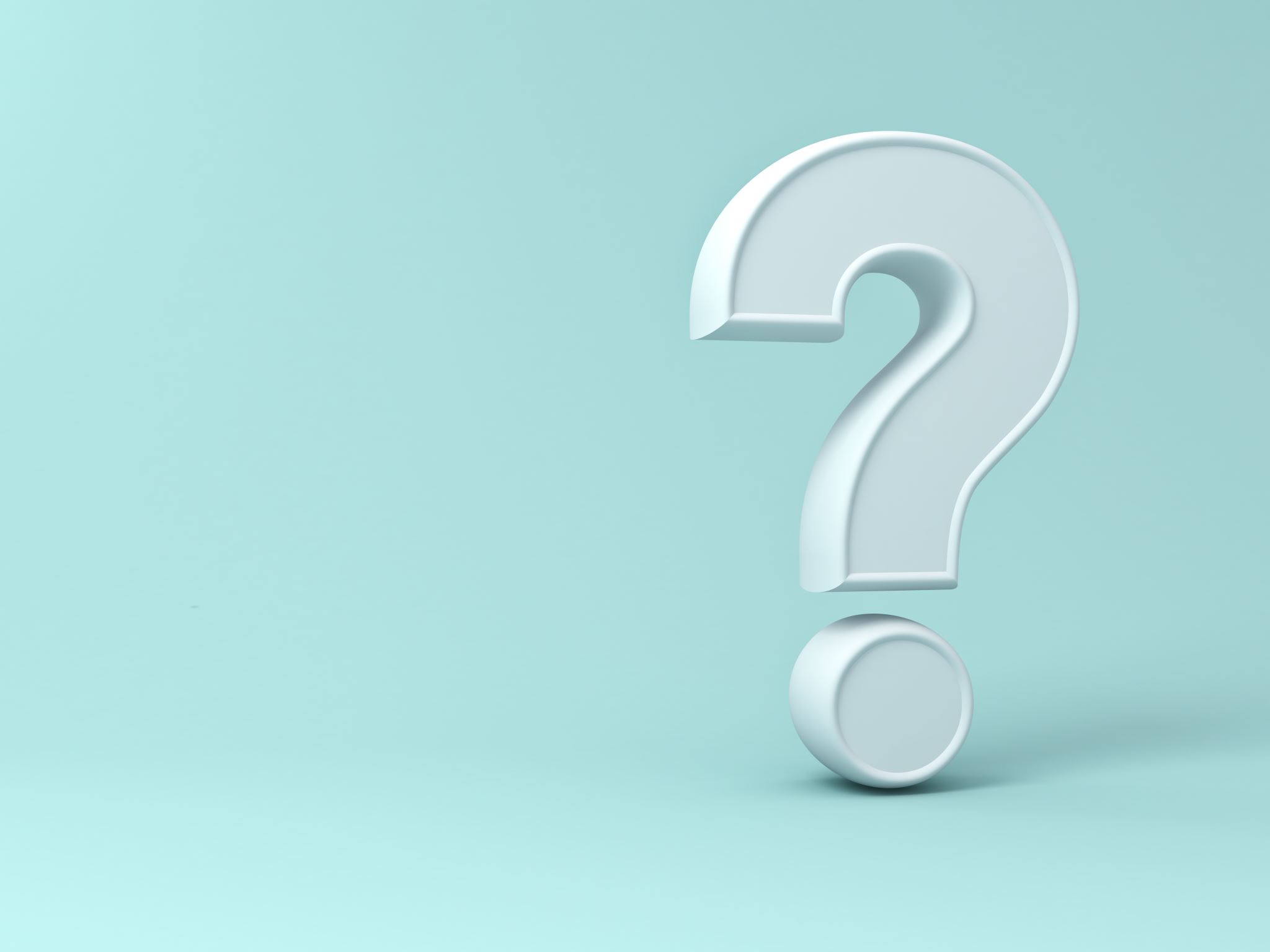 AUTHOR’S TONE
[Speaker Notes: There are many tone words. Review a list of tone words to become familiar with possible choices. 


Examples:  uncertain, confident, idealistic, optimistic, cautious, sympathetic, lighthearted]
To determine the author’s tone, ask:
AUTHOR’S TONE
AUTHOR’S PURPOSE
[Speaker Notes: What was the reason for writing this?	 Motive?

To determine the author’s purpose, one must determine the intended audience. Doctors, nurses, caregivers, general public, companies, children, parents?]
To determine the author’s purpose:
AUTHOR’S PURPOSE
[Speaker Notes: To determine the author’s purpose, one must determine the intended audience.

The words used to convey tone help convey purpose.

If the writing is trying to convince, encourage or change a mind – persuade – biased and positive and negative words used to persuade (HESI. 46-47).]
PRACTICE:
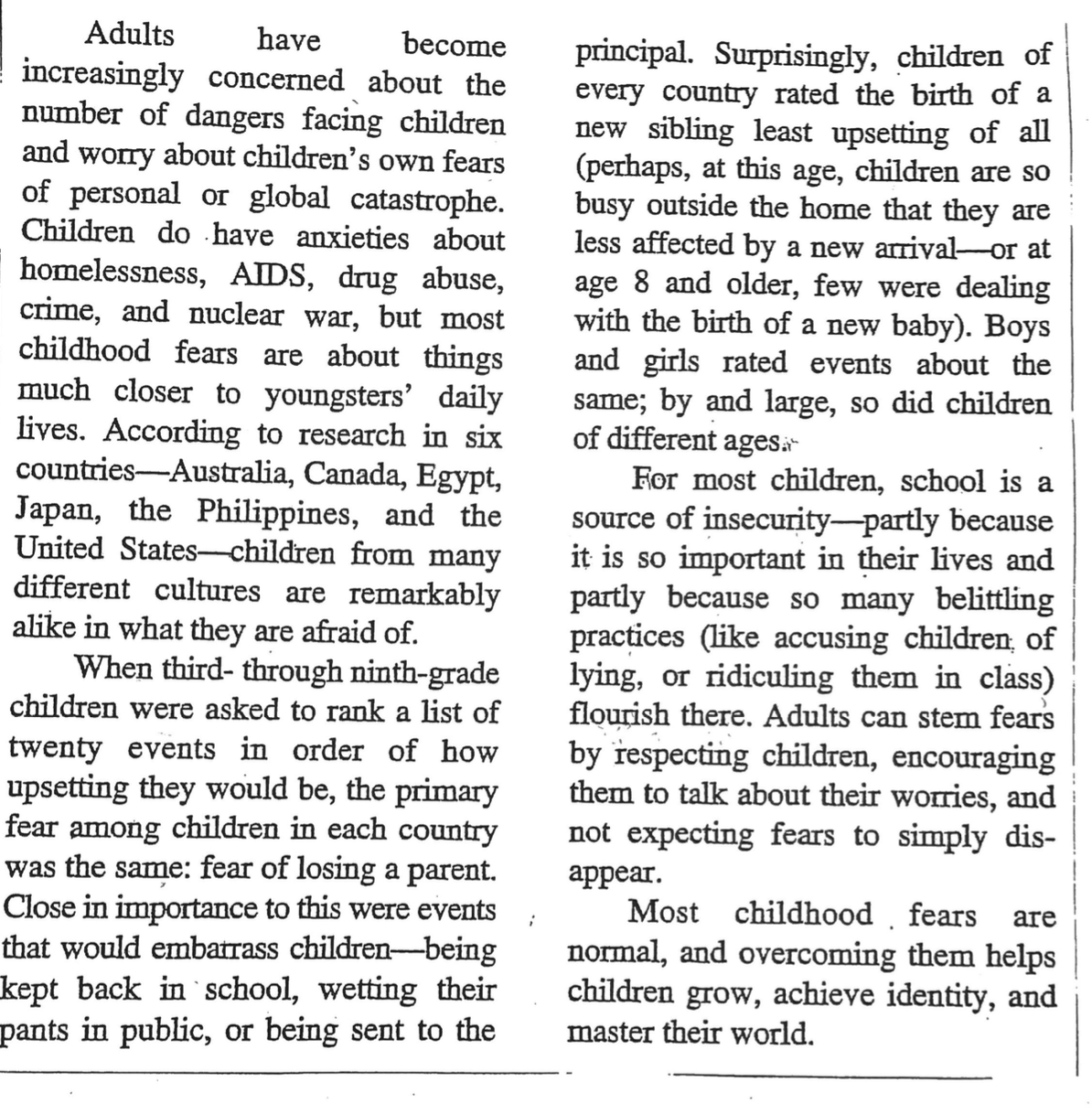 7. What is the auth





6. What is the author’s tone?
	a. Pragmatic
	b. Cautious
	c. Supportive
	d. Reassuring



7. What is the author’s purpose? 
	a. To inform
	b. To entertain
	c. To argue
	d. To persuade
	e. To analyze
[Speaker Notes: 6. For whom was the passage written?	 It may be parents. 	

What is the author’s attitude toward the subject? 	Look at the language used in the text to determine the author’s attitude, or tone. 
Notice the words: “concerned” “stem fears”, “overcoming them”, “normal”. (blue highlights)

Which of the choices work with the language used in the text?	That language implies reassuring. D
	
7. For whom was the passage written?   Maybe parents 	

Why was it written?	What is the language like? Reassuring tone, factual, used research	to inform - A	(yellow highlights)]
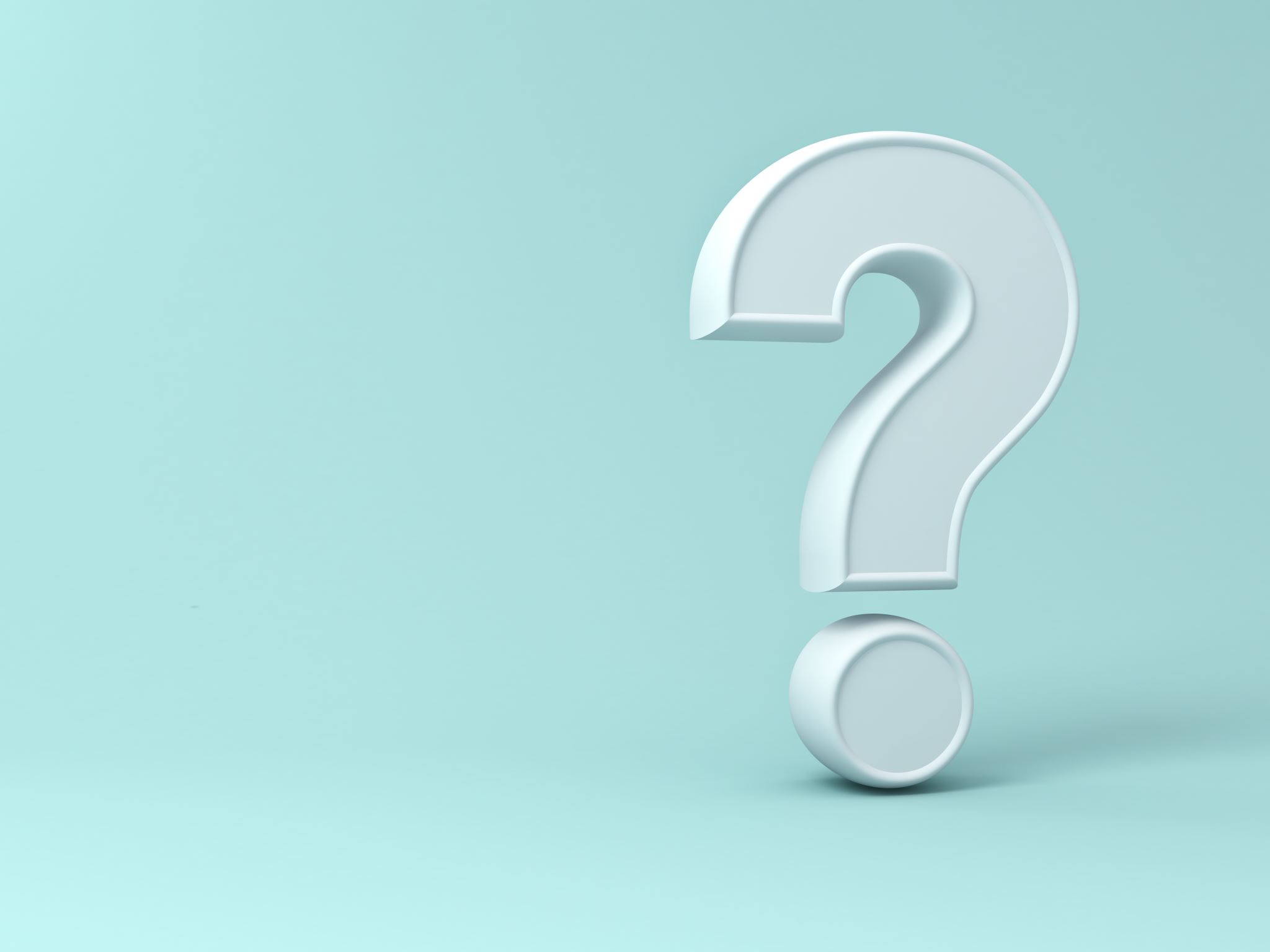 FACT & OPINION
To determine fact vs. opinion:
FACT & OPINION
[Speaker Notes: Example: Food can be proven to be nutritious, but delicious is an opinion.]
PRACTICE:
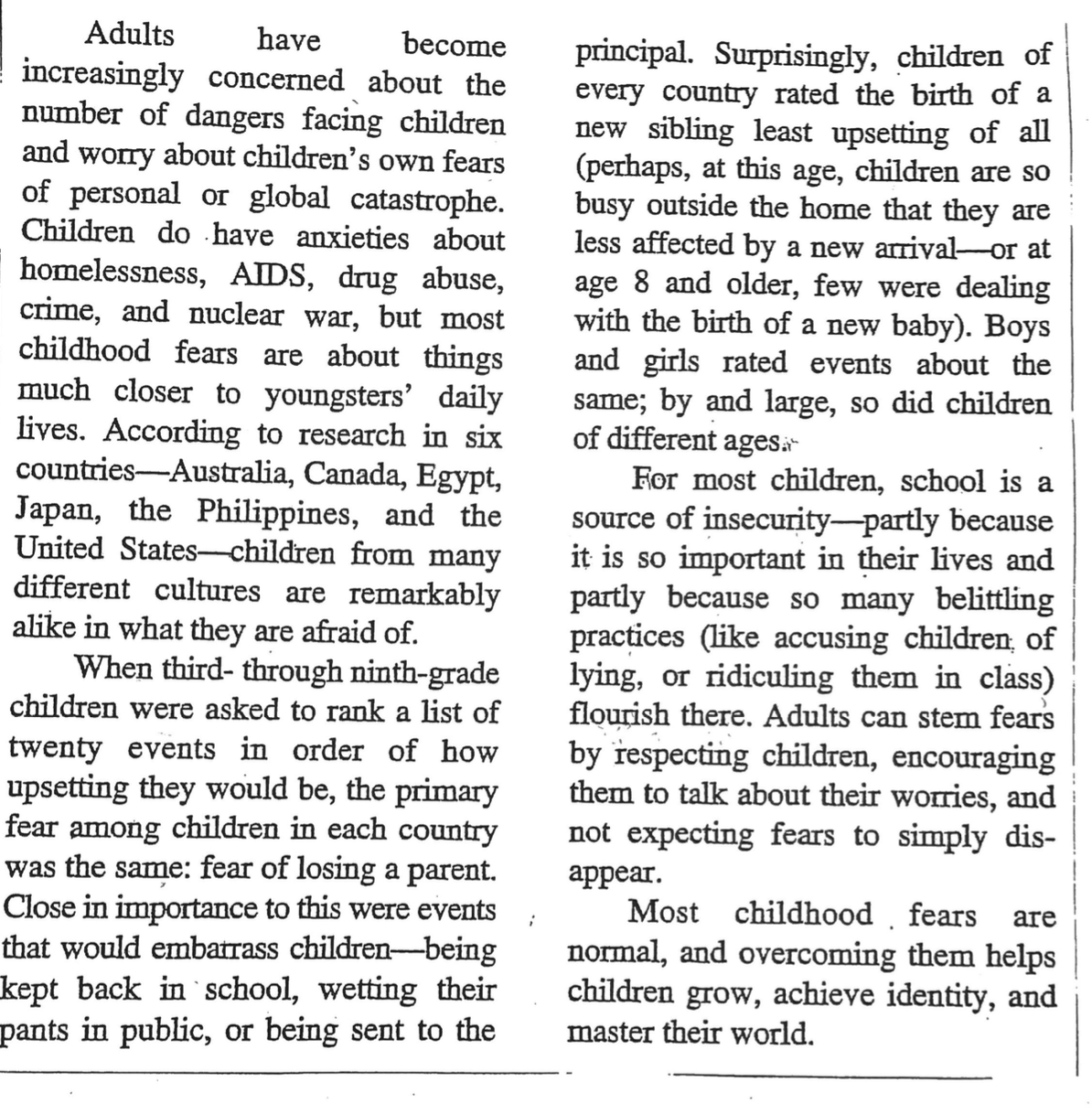 10. One of the best things society can do to help children is to rid them of their fears of gun violence.

According to the passage:
	a. The above statement is a fact. 		True	False
	b. The above statement is an opinion.		True	False
	c. The above statement is an inference.	True	False
[Speaker Notes: 10. Note: questions are not worded like #10 on the HESI 	
     Gun violence is never mentioned in the passage. 

      a. the fact – must be stated in the passage (according to the passage)	. 
         Also, best is a judgmental word – hard to prove. 	FALSE
      b. Opinion – must be stated in the passage, but as an opinion  (according to the passage)
         It is an opinion, but gun violence is never mentioned in the passage.	    FALSE
      c. Inference – based on facts in the passage. 
         Gun violence is never mentioned in the passage 	FALSE]
SUMMARIZING
To determine the best summary:
SUMMARIZING
PRACTICE:
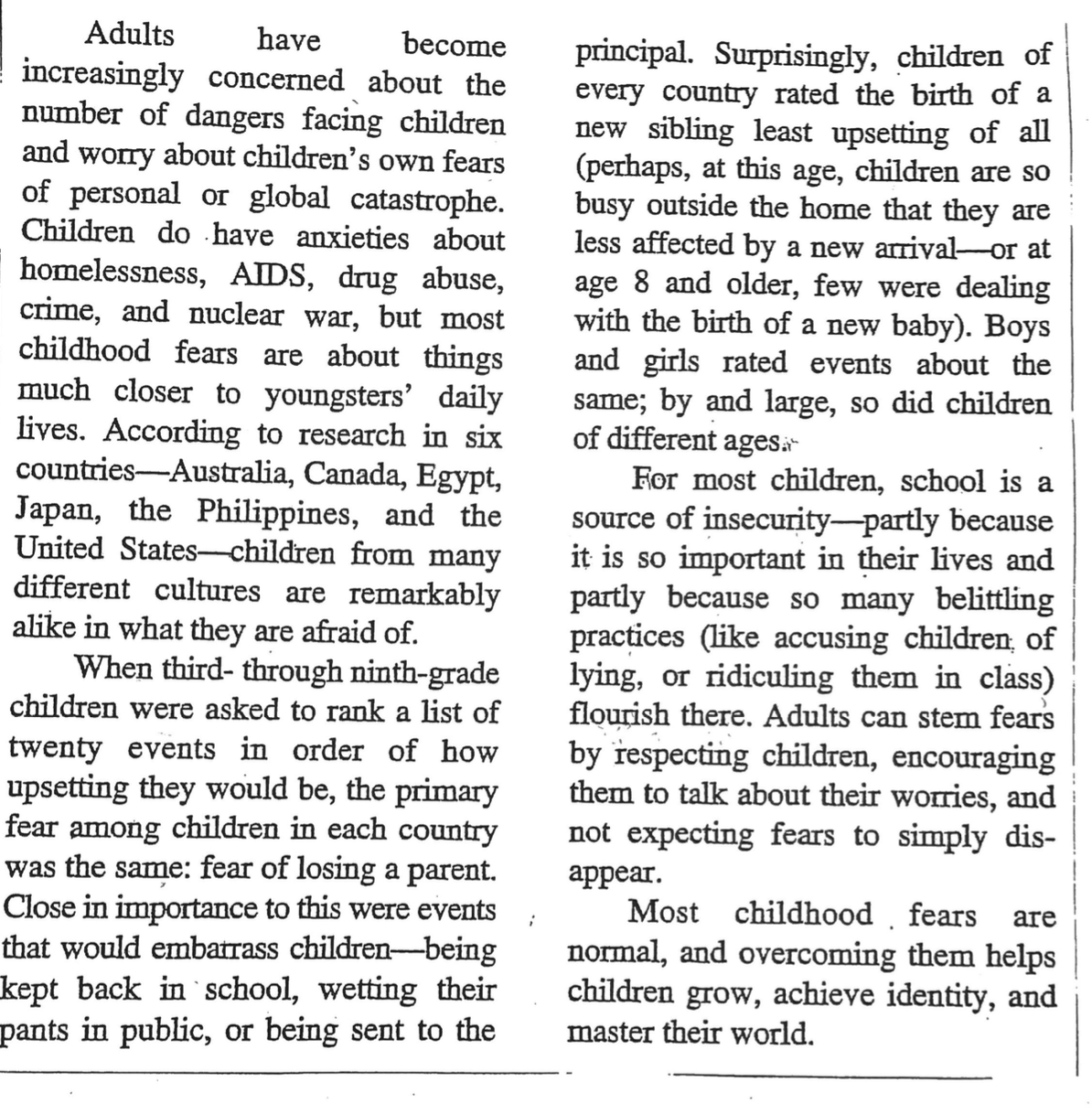 1




13. Which is the best summary of the passage?
	a. Children are afraid of drugs, homelessness, AIDS and
               crime.  The best way to help them is through a
               healthy school environment and talking about their
               fears.
 
	b. Childhood fears are normal.  A global study shows that
                most children fear losing a parent, embarrassment
	     in general, and the insecurities associated with school. 
                Overcoming fears help children grow, achieve
	      identity, and master their world.
 
	c. Children today face so much pressure.  Violence and
                divorce are the biggest fears of their busy lives. 
                However, children are resilient.  In a matter of time,
                 their fears will disappear.
[Speaker Notes: Look for the main ideas of each paragraph. B

The first and third sentences of choice B are stated in the concluding paragraph of the passage, which acts as a summary. 
Both are main idea statements. The middle sentence combines the main ideas of the 2nd and 3rd paragraphs.]
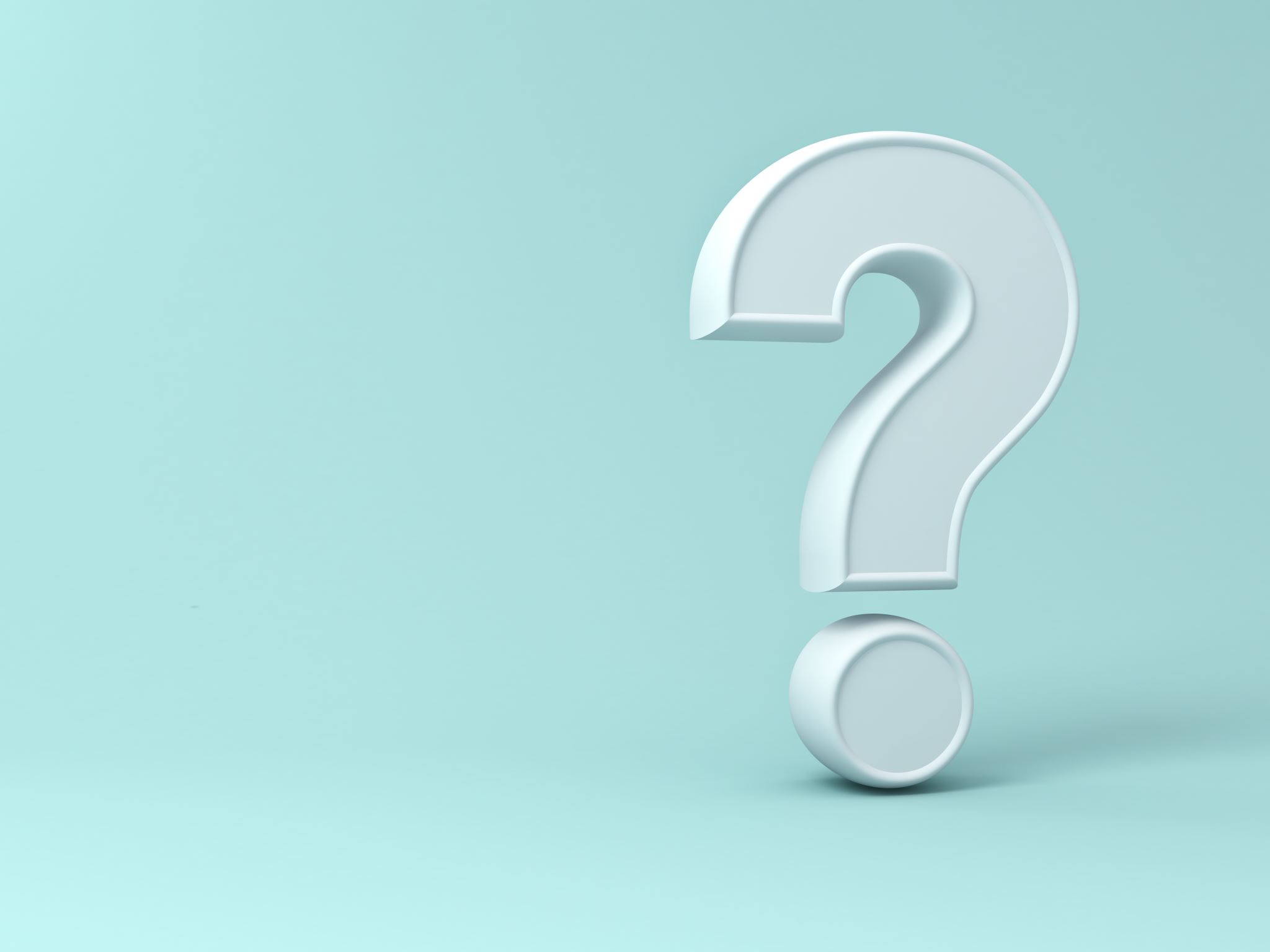 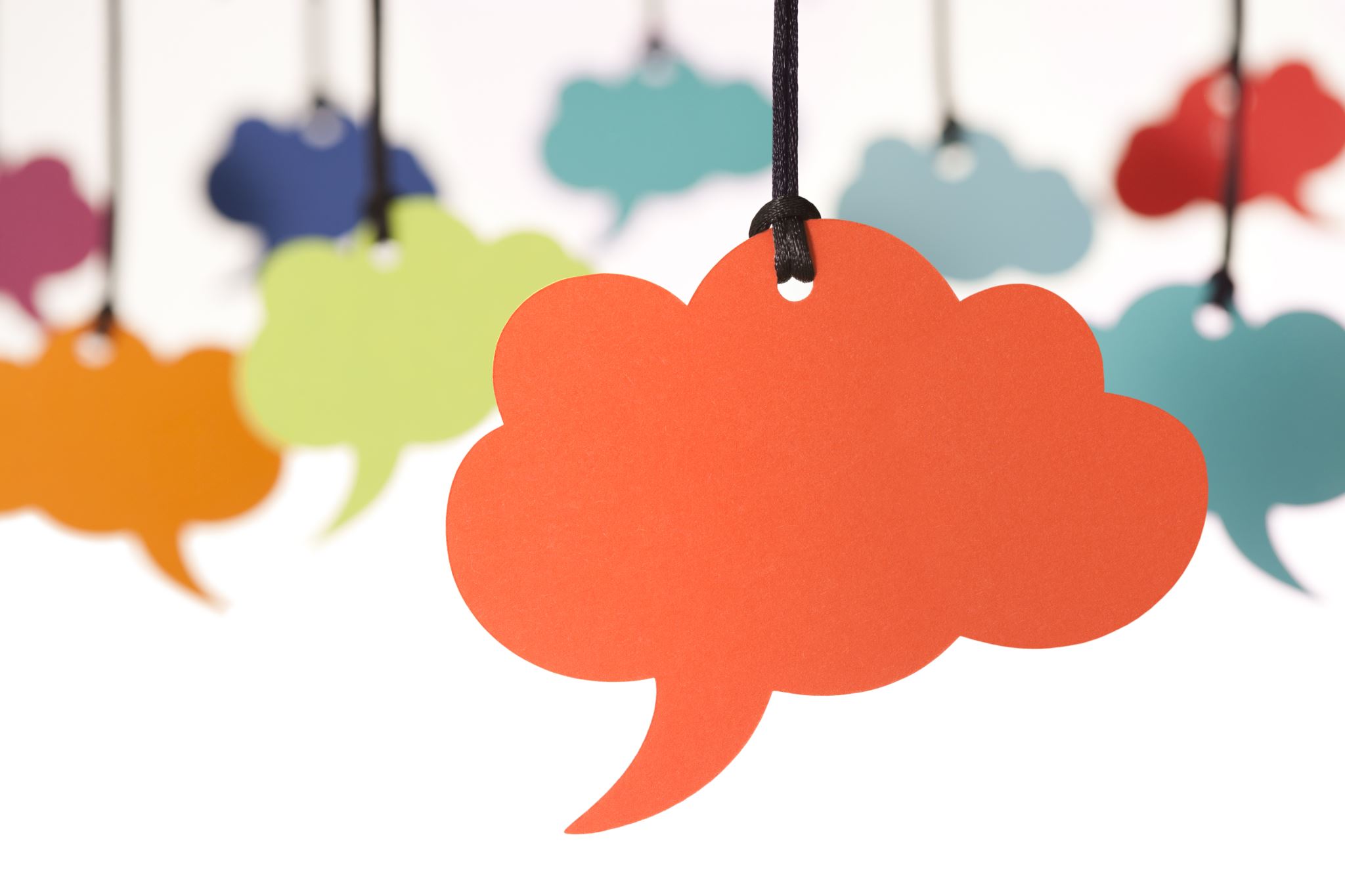 Language to  Avoid
[Speaker Notes: Be sure to use professional language when speaking and writing.

The following types of language are not considered to be professional.

Accurate language about the topic is expected.]
CLICHES
[Speaker Notes: Instead, of cliches, use facts and accurate information to describe the illness – vomiting, fever, chills, etc.

Not only have cliches lost their meaning over time, but they may not be understood by non-native speakers.]
EUPHEMISMS
[Speaker Notes: We may think these vague terms are less offensive.

“...use accurate and anatomically correct language when referring to the body, a body part, or a bodily function” (HESI.64).]
SEXIST LANGUAGE
[Speaker Notes: Sexist language identifies gender without reason (HESI. 64).

Use gender neutral titles instead. 	

Use  expressions like doctors and their partners or spouses instead of doctors and their wives

Don’t overuse “he” and don’t use “they” as a substitute because it is grammatically incorrect]
Be mindful of using harsh, insensitive, or offensive language when speaking and writing.

“We need to be sensitive to language that excludes or emphasizes a person or group of people with reference to race, sexual orientation, age, gender, religion, or disability.” (HESI. 65).
PROFANITY & INSENSATIVE LANGUAGE
[Speaker Notes: Professional language is respectful.]
Avoid spelling, abbreviations, punctuation, slang, and emojis used in texting.
TEXT SPEAK
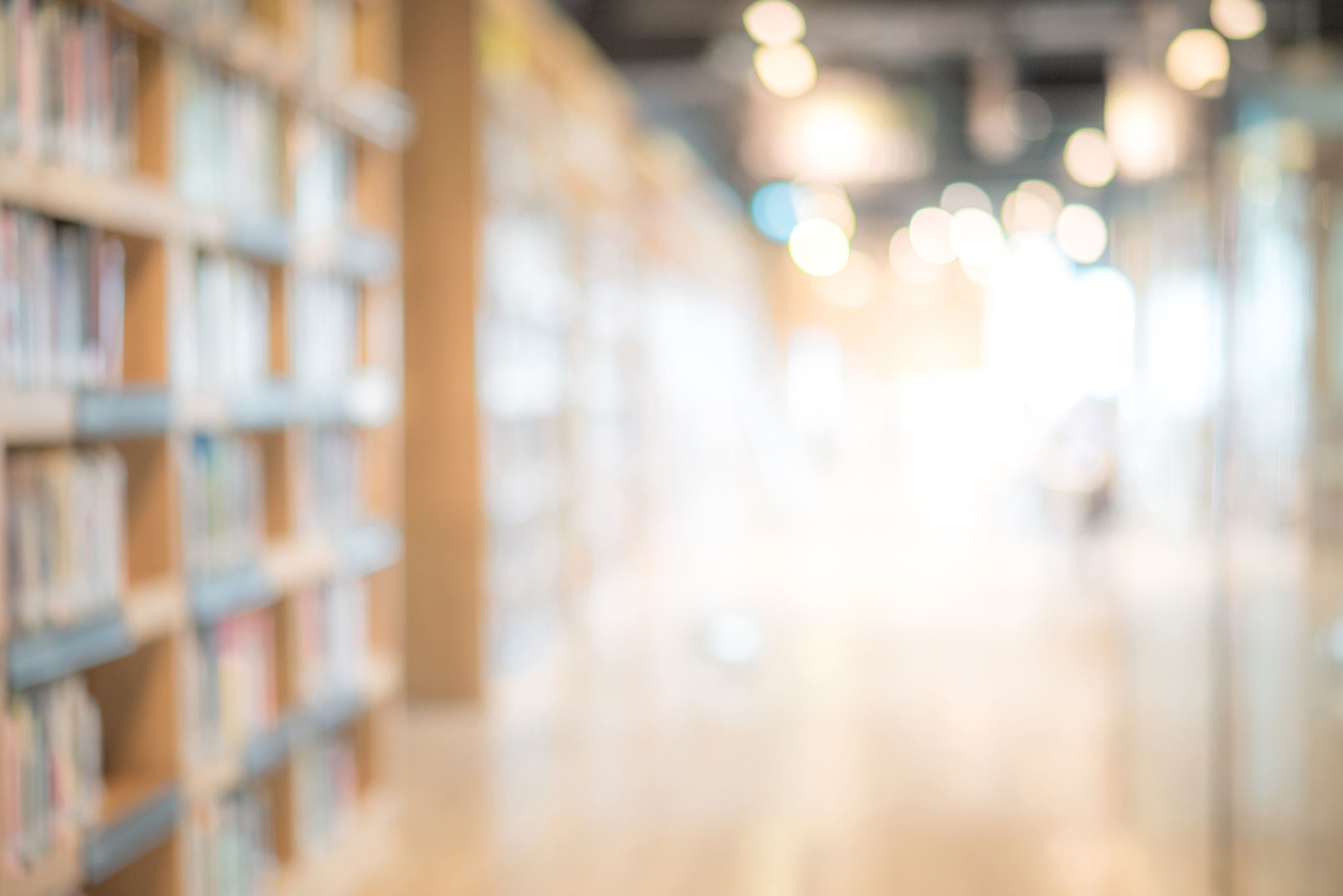 WORKS CITED:
Aronoff, Wendy. “HESI Study Guide for Reading Comprehension, 	Vocabulary & Grammar.” Prepared for CCRI Student Success. 
HESI. Admission Assessment Exam Review E-Book. 5th ed., Kindle ed., 	Houston, TX, Elsevier, 2021.
Langan, John. Ten Steps to Building College Reading Skills. 4th  ed., 	Townsend Press, 2005.
Roell, Kelly. "How to Find the Main Idea." ThoughtCo, Aug. 25, 2020, 	thoughtco.com/how-to-find-the-main-idea-3212047.
Roell, Kelly. "How to Make an Inference in 5 Easy Steps." ThoughtCo, Aug. 	26, 2020, thoughtco.com/how-to-make-an-inference-3211647.